“Pledge-In” Before City Council Vote
Tent City (Shaw, DC)
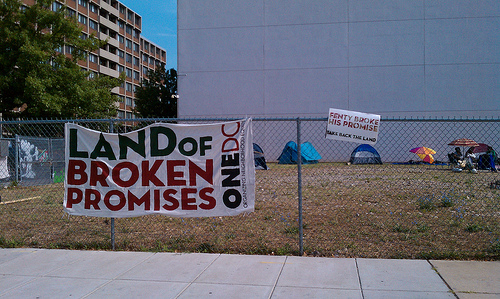 Supreme Court Guantánamo Dramatization
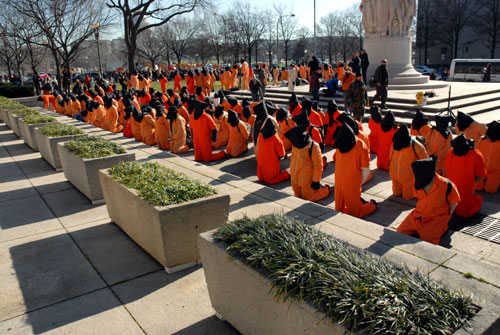 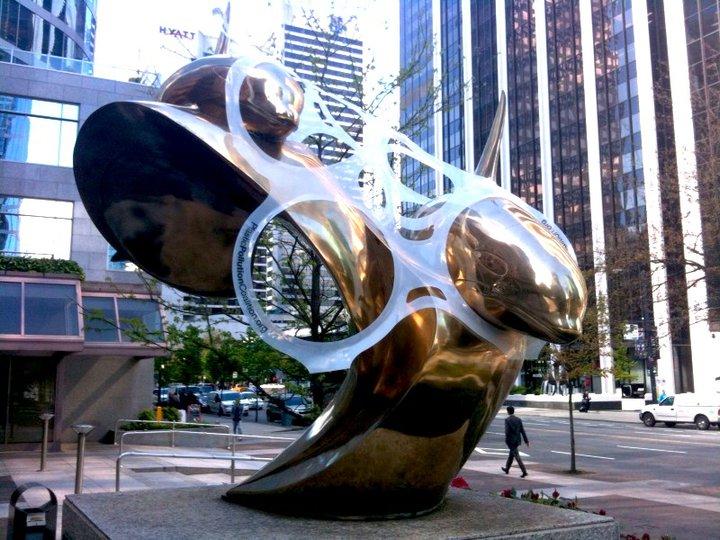 “Dreamers” in the US Capitol
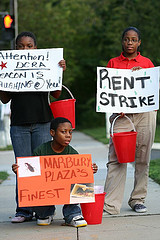 Rent Strike led by children tenants(Anacostia, DC)
“Sing-in sit-in” (Mt. Pleasant, DC)
Occupying Obama’s campaign offices (May 2012)
Referencing Pop Culture 
to Explain Your Issue
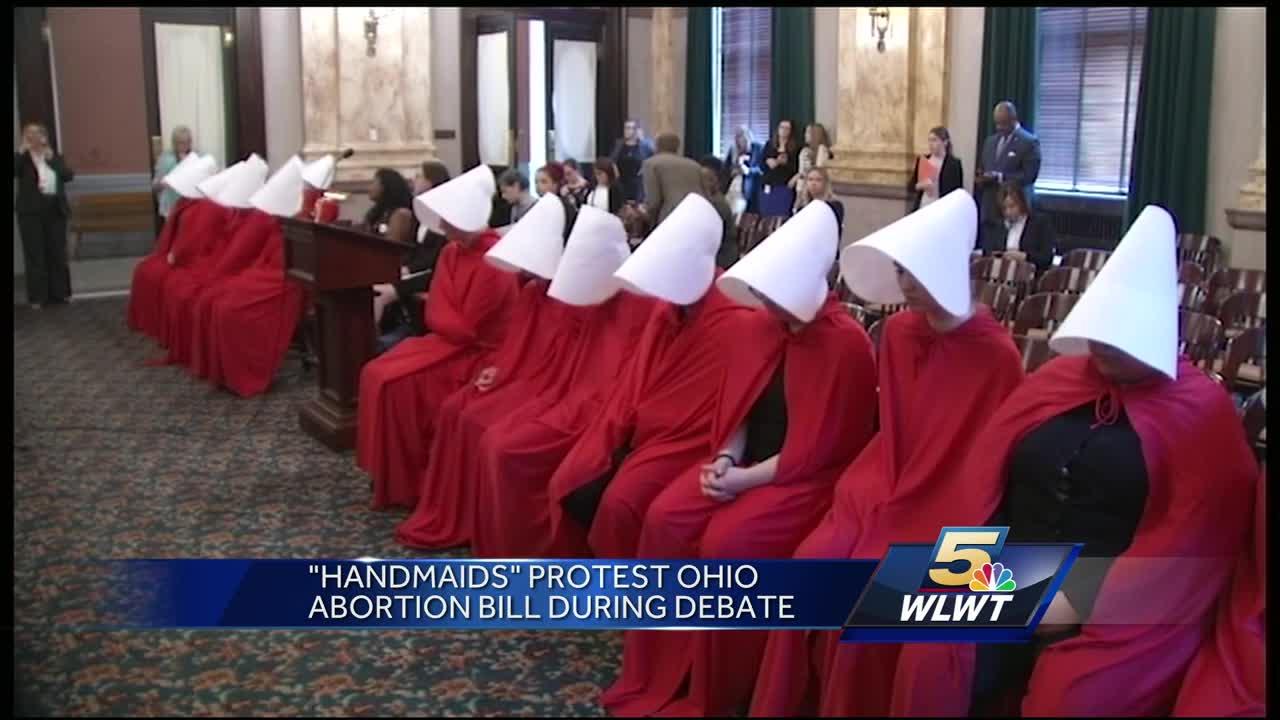 Palestinians demonstrate dressed as “Avatar” characters
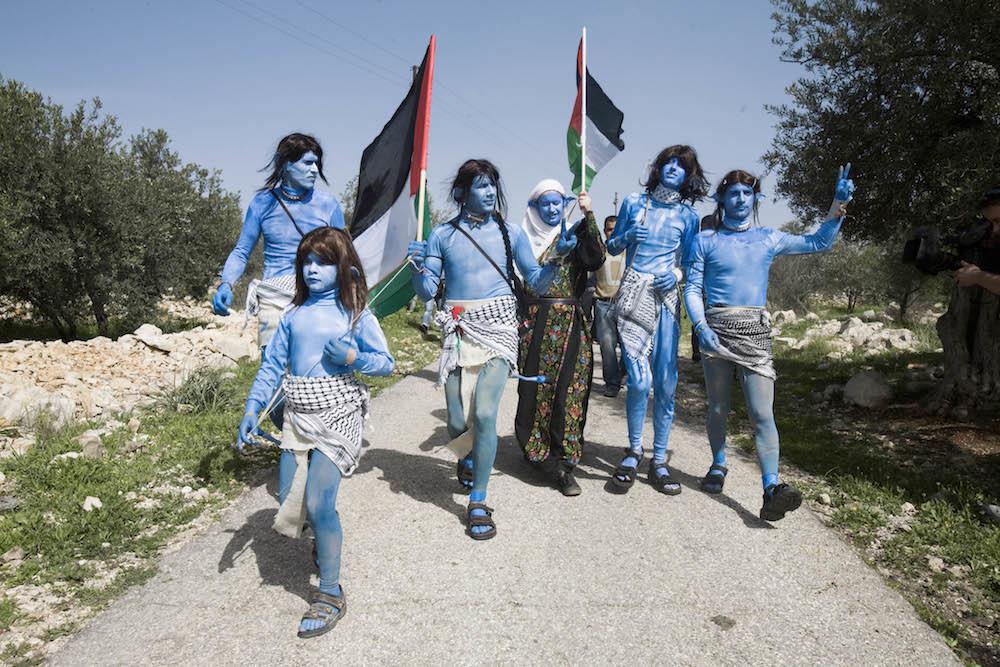 “Formation” Protest of Police Brutality
Occupying Police Union Office – to “Shine a Light” on Them for Our People
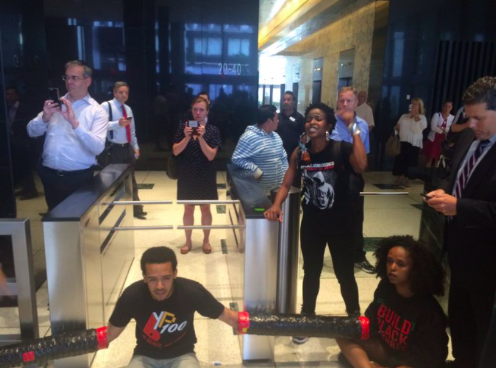 Blocking ICE detention center buses
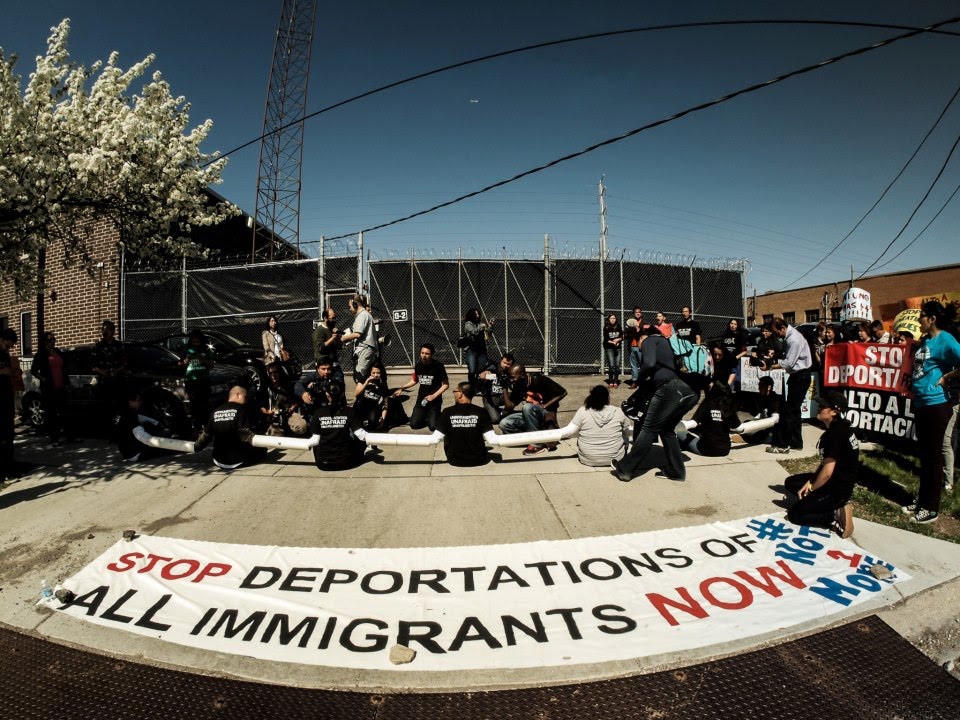 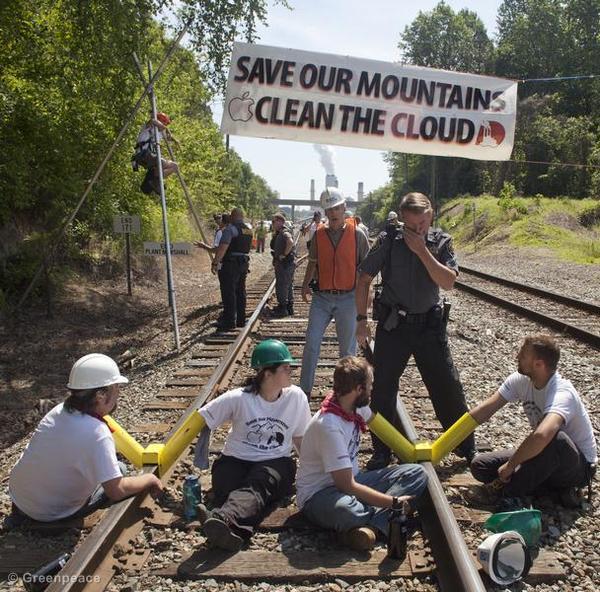 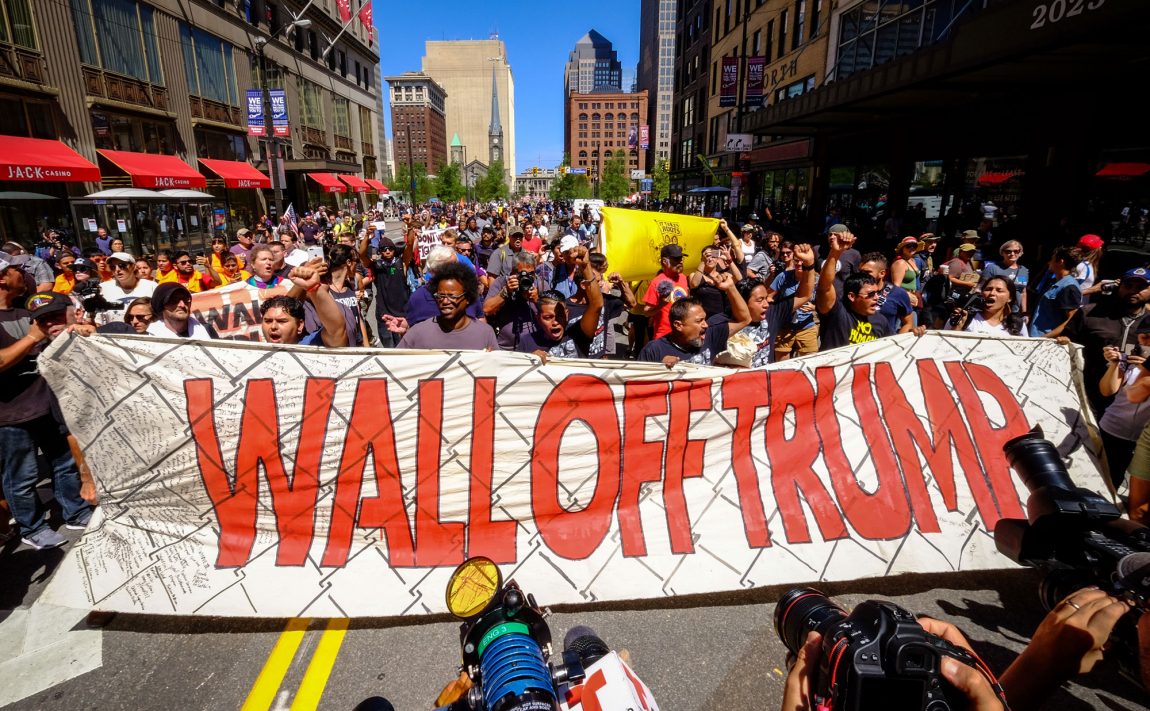 Mijente at RNC – August 2017
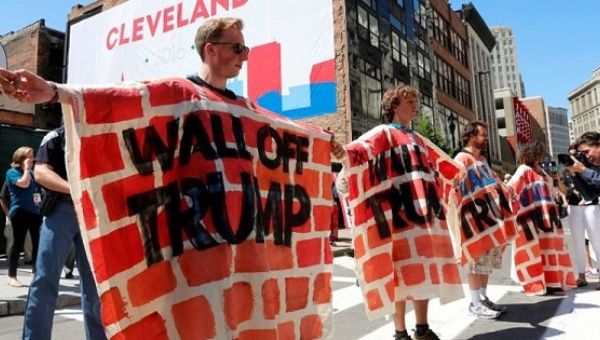 Promising to Cross the Bridge in Selma… Breaking Segregation Laws
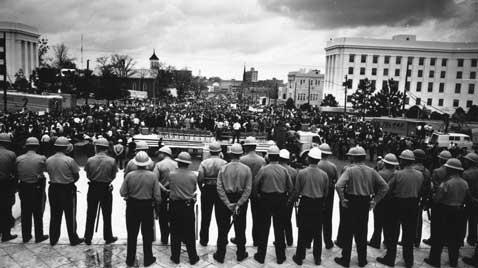 Hold a Public Debate
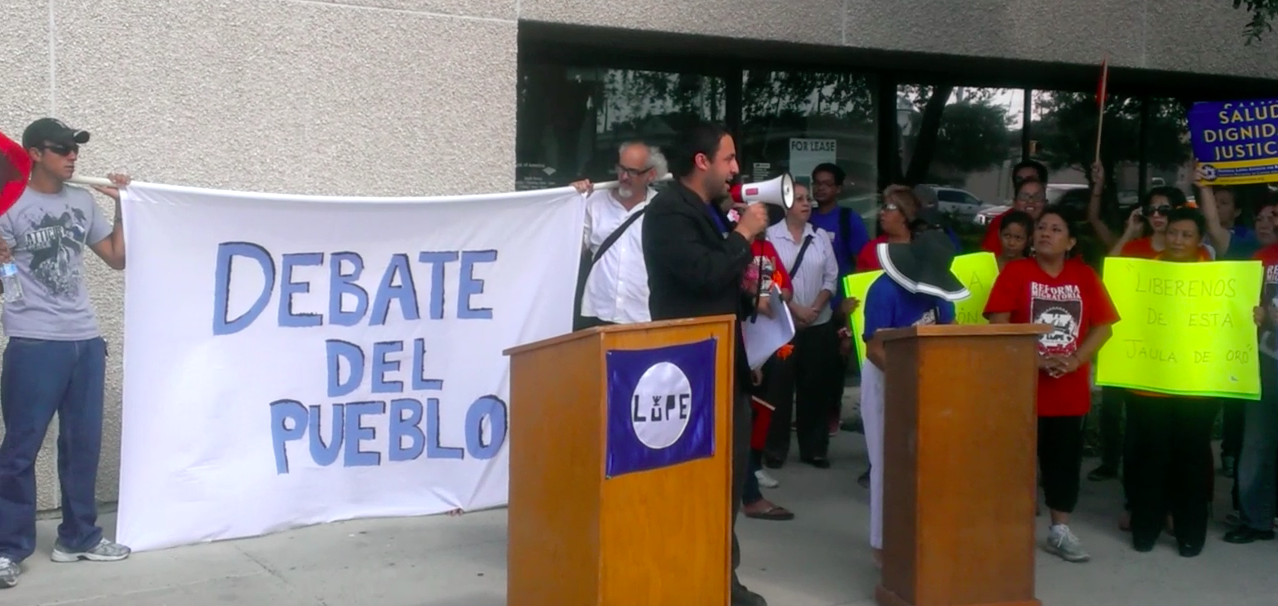 Public Drag Show: “What’s In Your Pants? SEPTA Wants to Know”
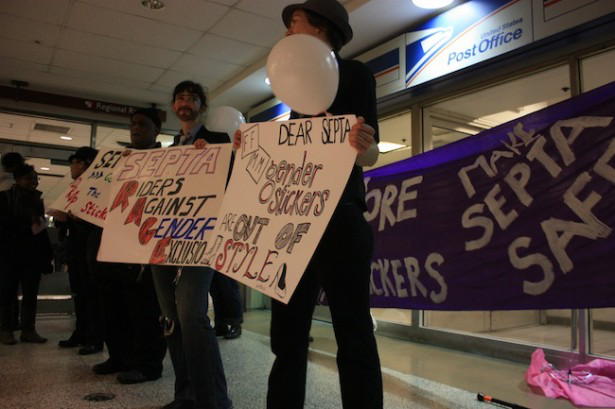 Occupying a prison construction site building a “classroom” (PA, 2013)
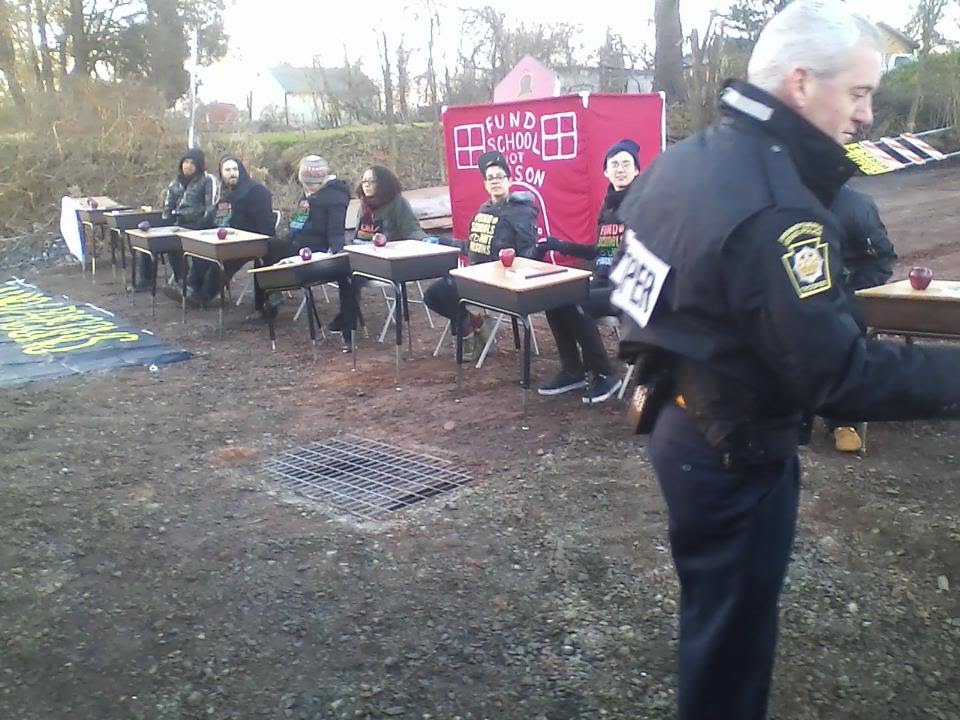 Putting the Governor “on trial” (PA)
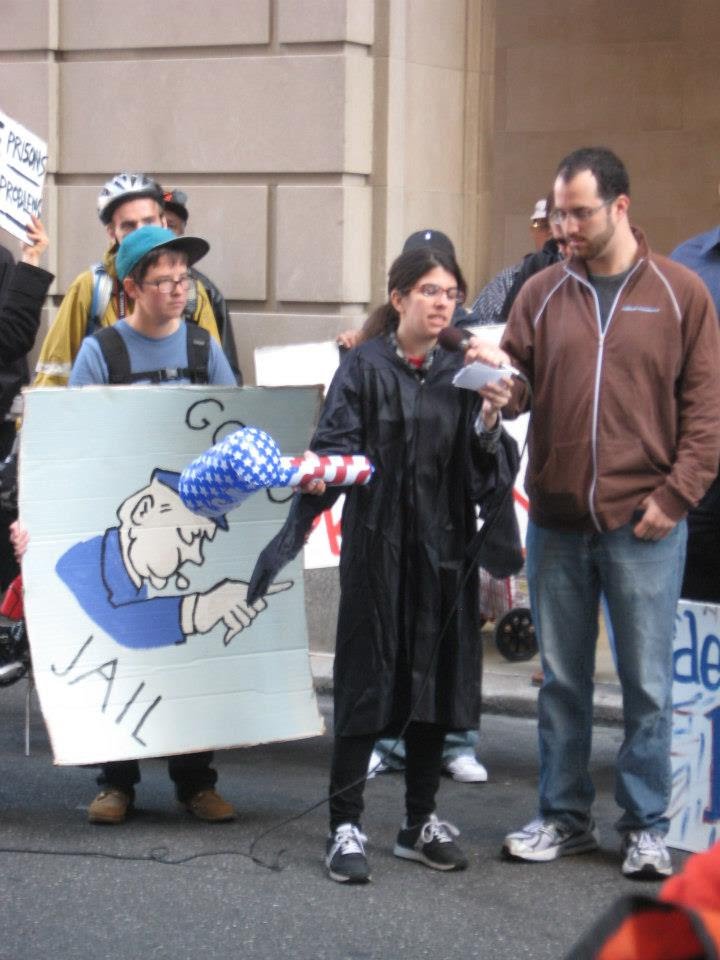 Protest against legislators “rolling the dice” with the lives of PA families
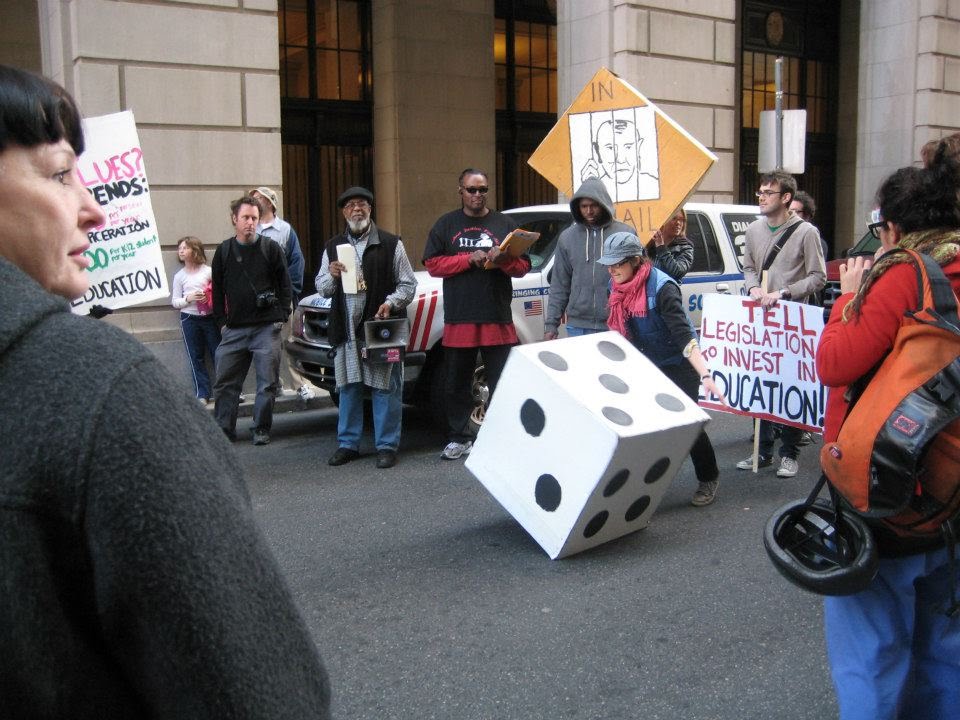 Creative Misunderstanding: “White Power” to “Wife Power” or “White Flour”, or “Dwight Power”
“Who’s the Real Clown?”, “I thought this was a clown convention…”
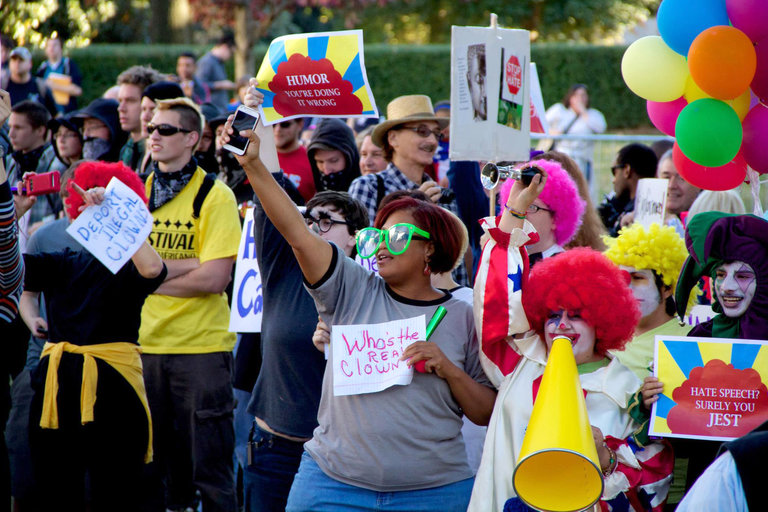 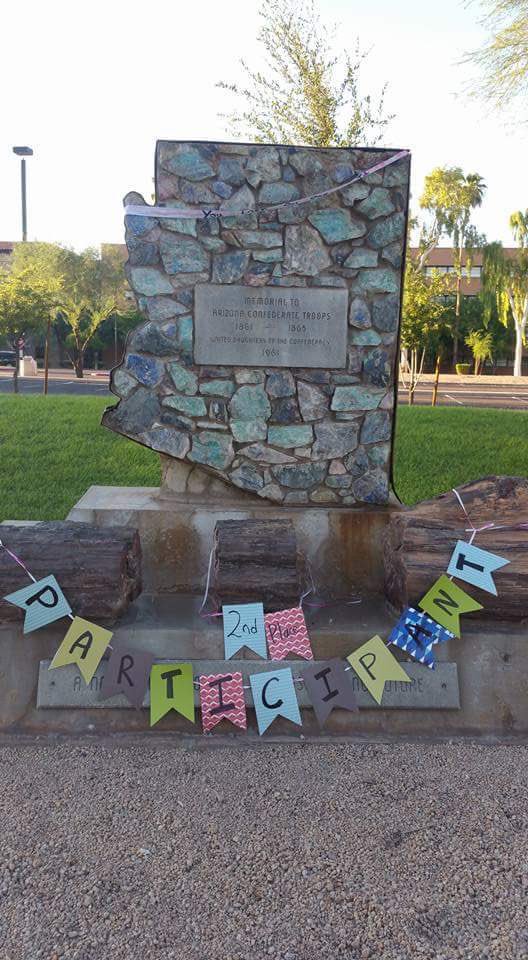 Awarding “2nd place” to a Confederate memorial
“Involuntary Walkathon” in Germany
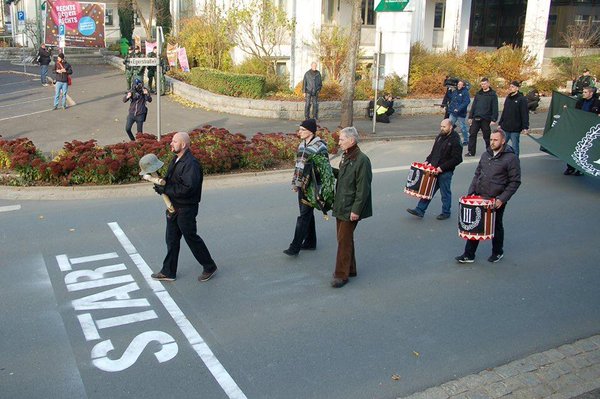 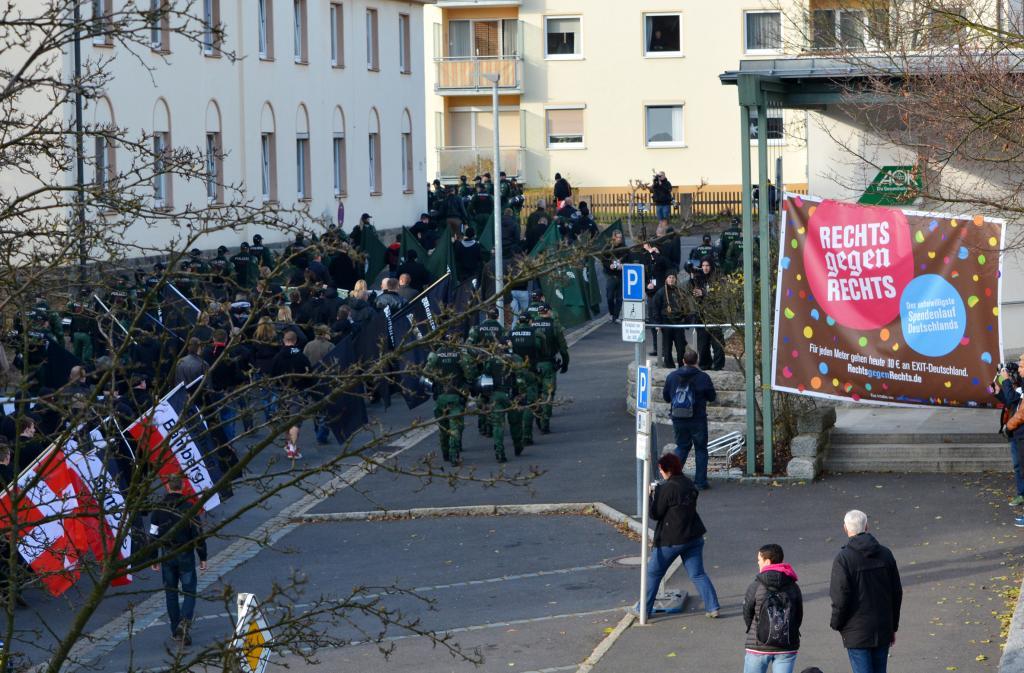 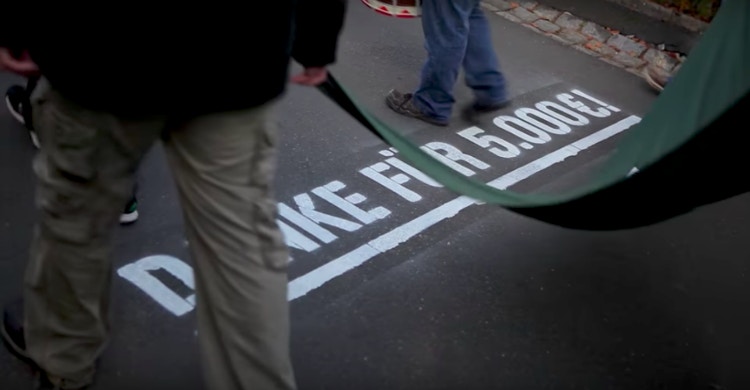 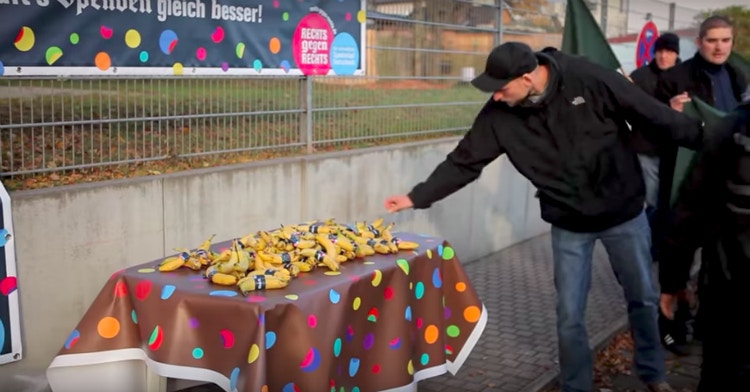